COLEGIUL UCECOM “SPIRU HARET”
COAFOR
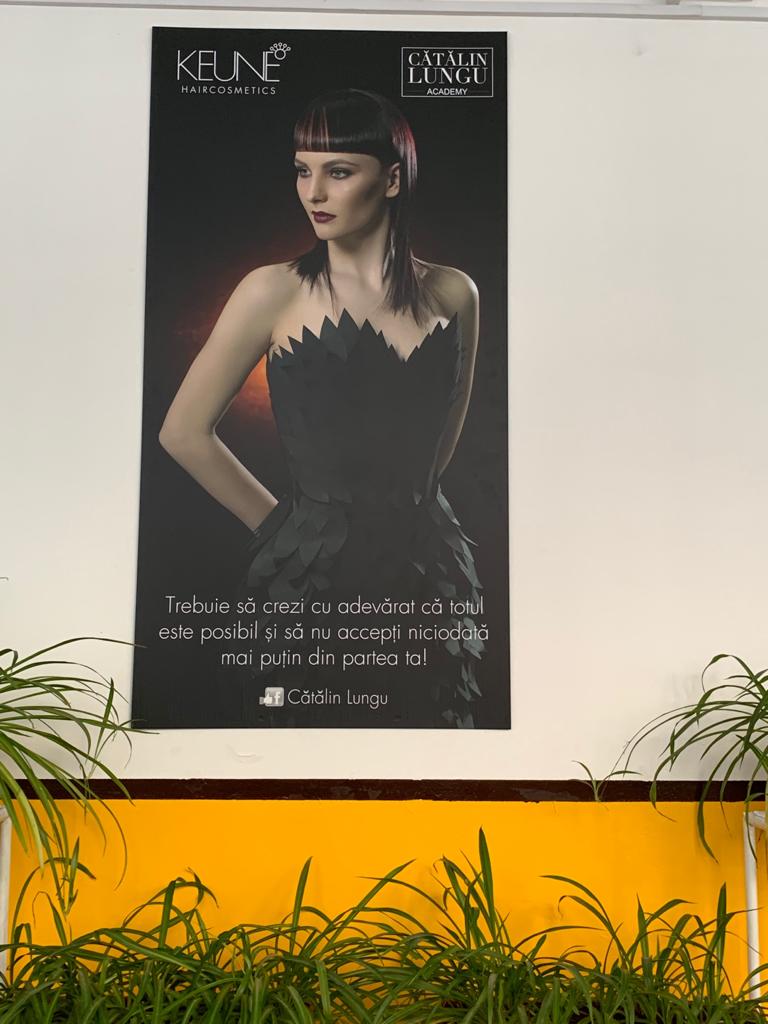 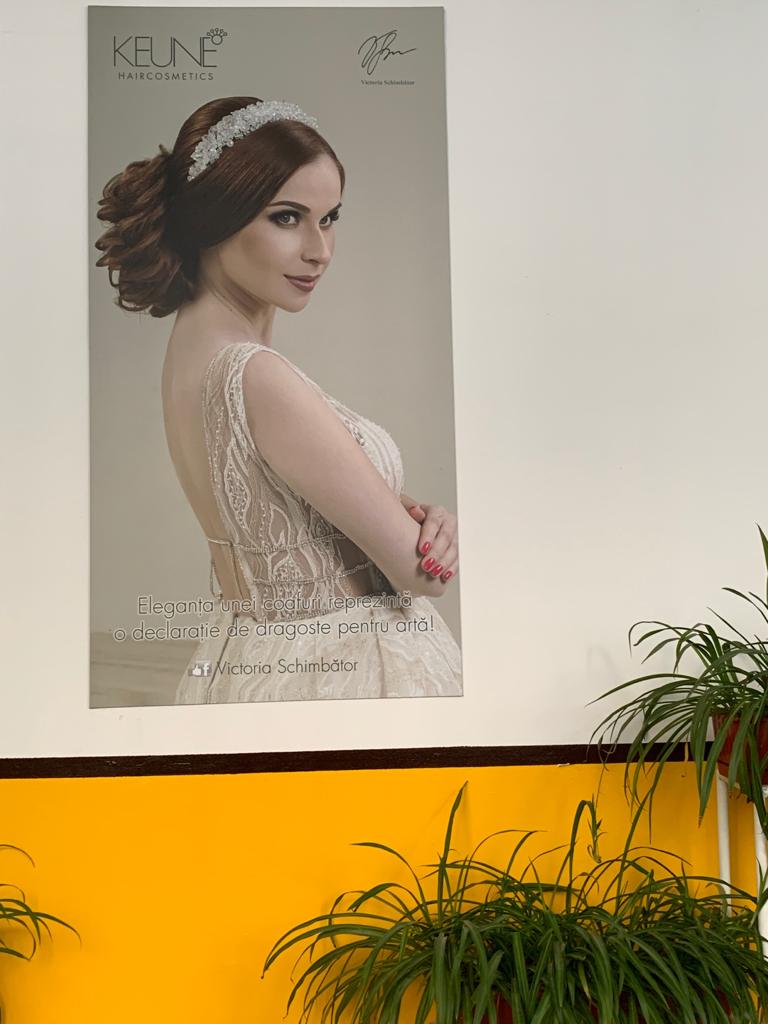 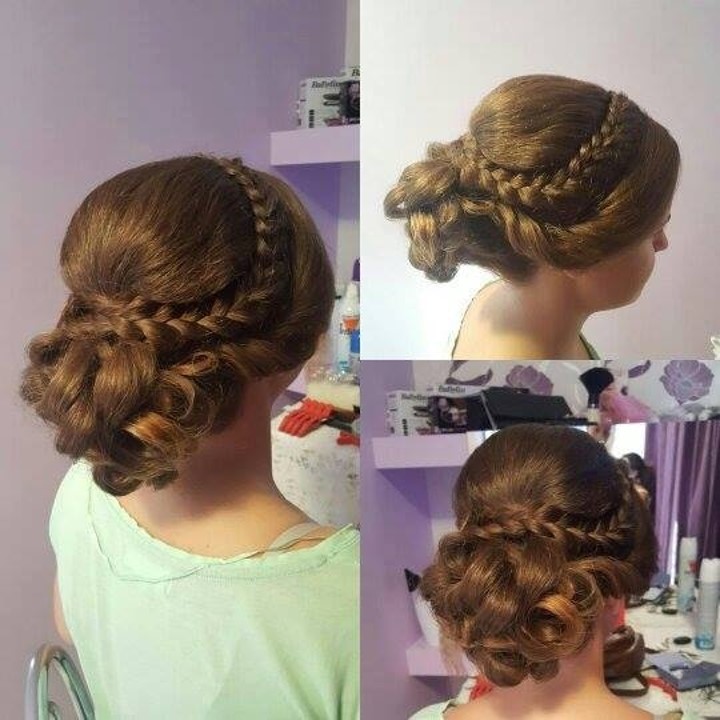 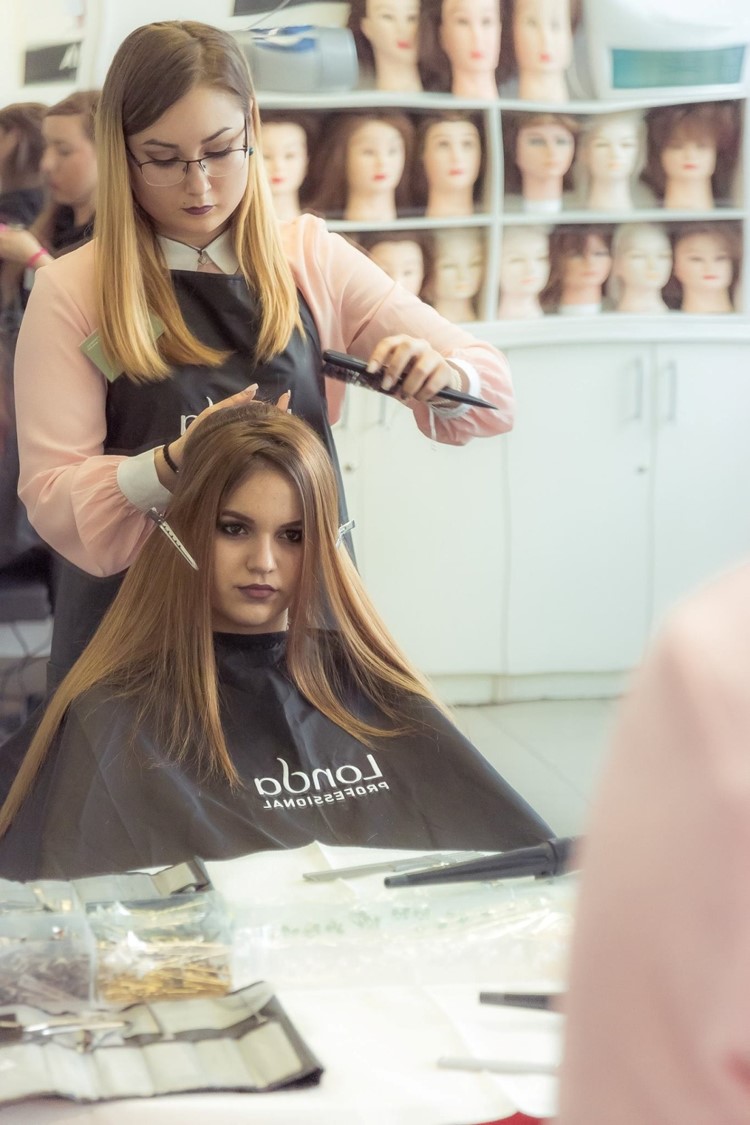 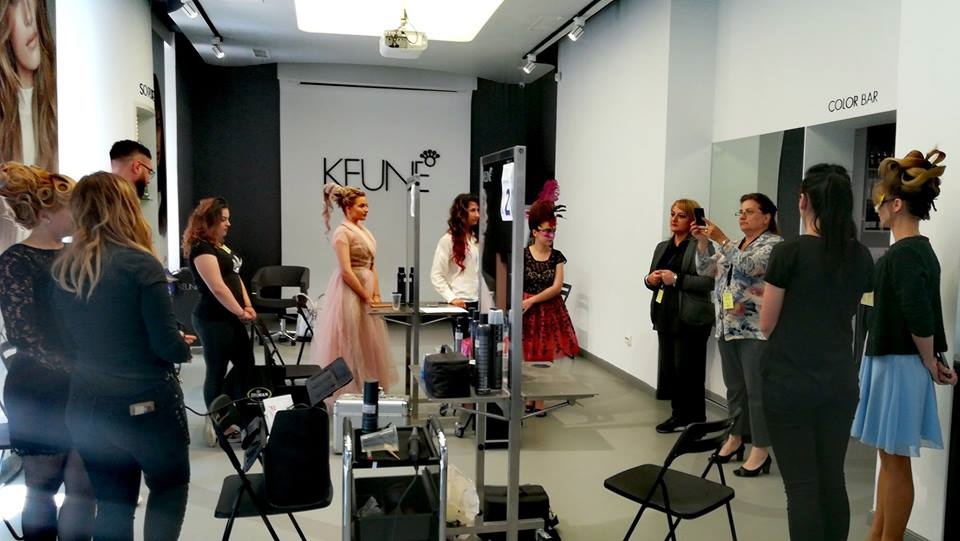 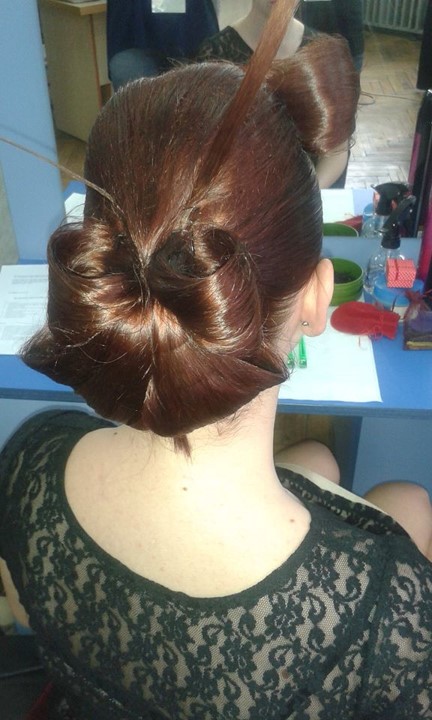 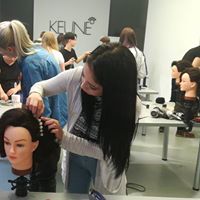 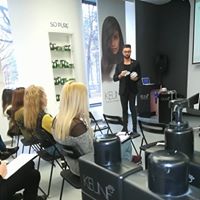 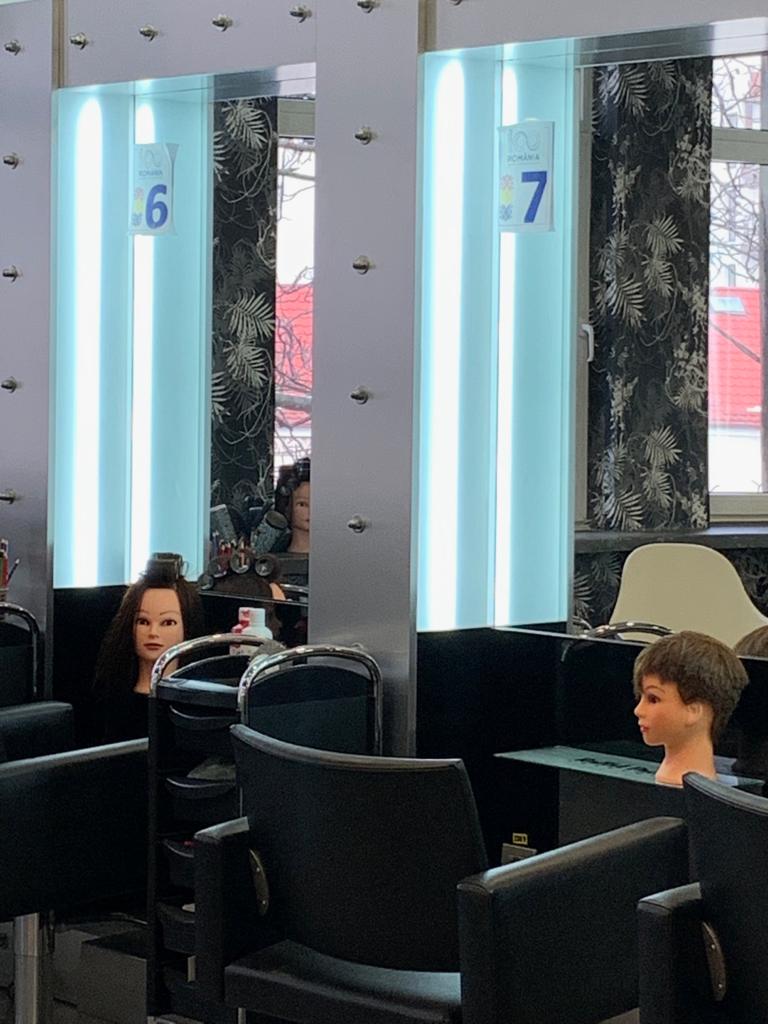 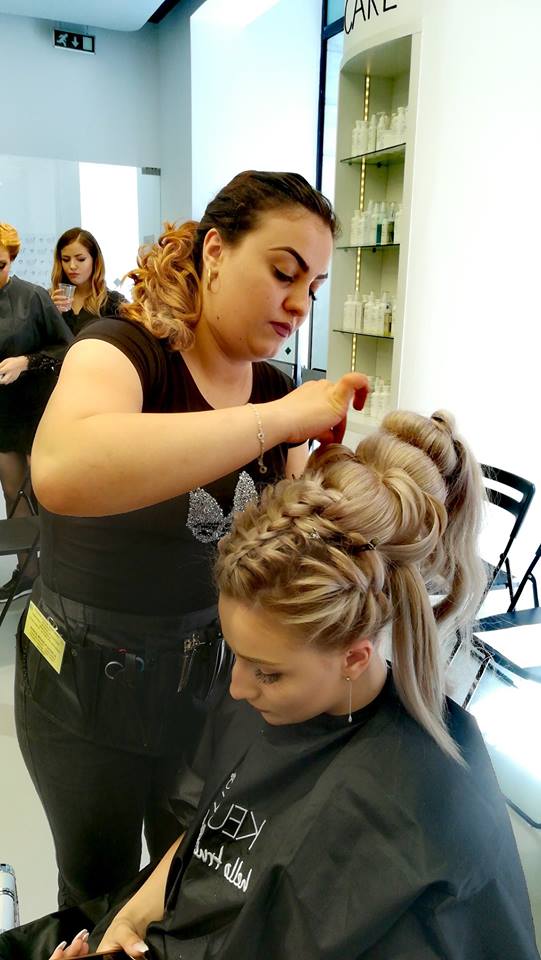 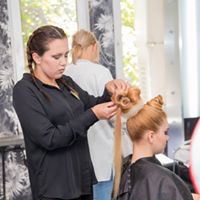 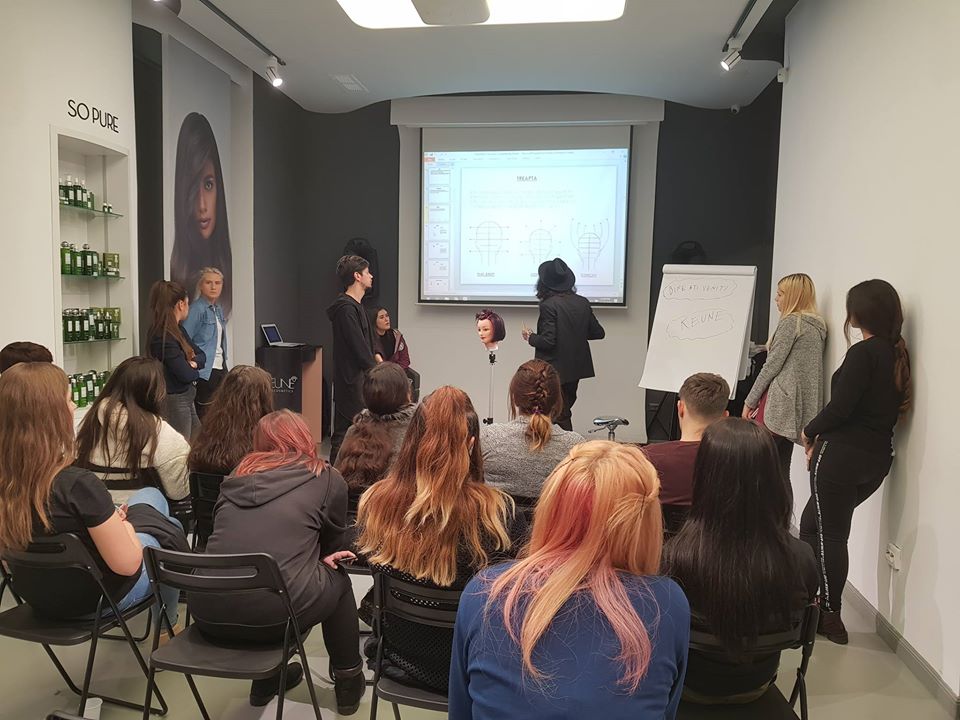 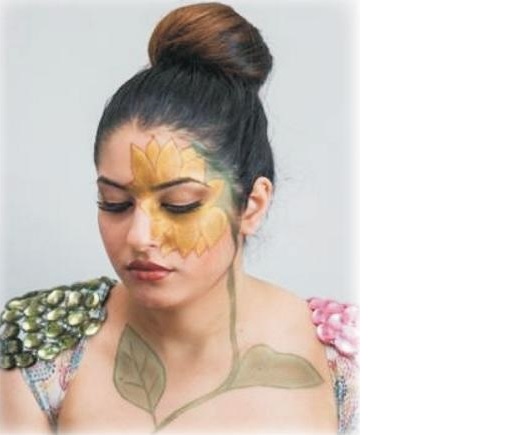 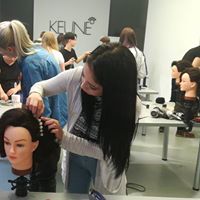 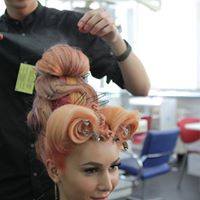 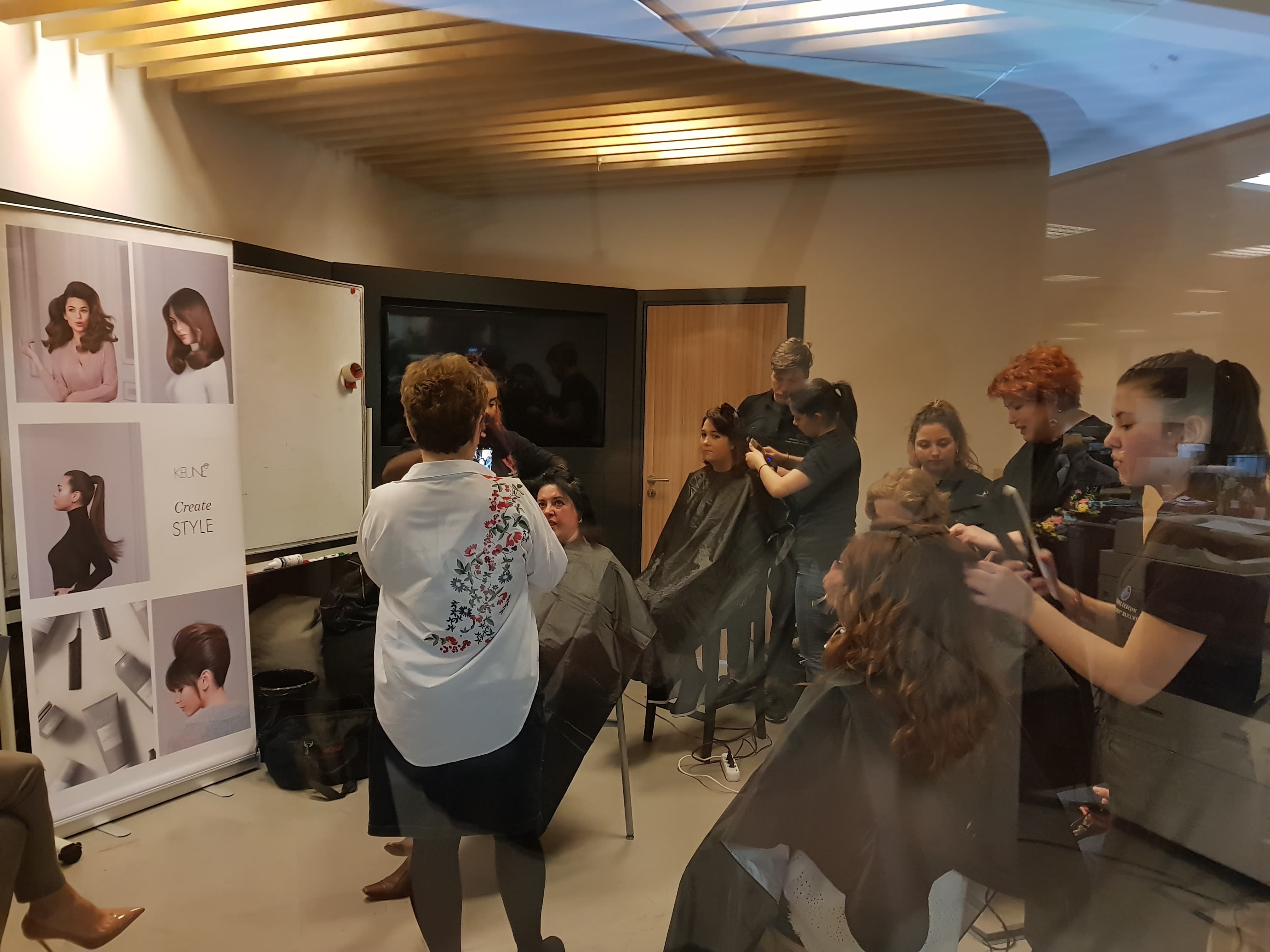